Seven Habits for Highly Effective People- Habit 2 – Begin with the end in mind!
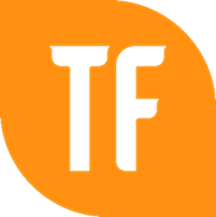 Dr. Michael Fleming
 Program Facilitator, Teaching Fellows, CERRA
Habit 2 –  Begin with the end in mind!
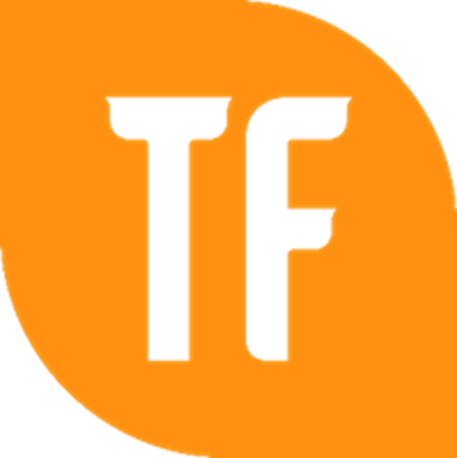 Define the habit. What does it mean to begin with the end in mind?

Habit 2: Begin With the End in Mind® I plan ahead and set goals. I do things that have meaning and make a difference. I am an important part of my classroom and contribute to my school’s mission and vision. I look for ways to be a good citizen.
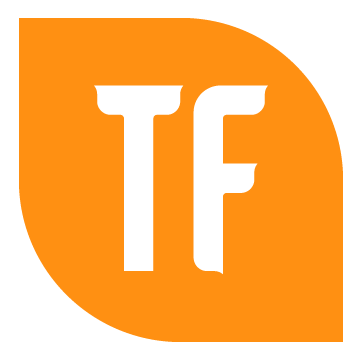 [Speaker Notes: Ask students to think about the things they already do that have meaning. Connect to service learning requirements.]
DON’T LET FAILURE GET IN YOUR WAY OF SUCCESS!
Albert Einstein was not able to speak until he was almost 4 years old. His teachers said he would “never amount to much.”

Walt Disney was fired from a newspaper for “lacking imagination” and “having no original ideas.”

Michael Jordan was cut from his high school basketball team.
The Beatles were rejected by a record company who said “we don’t like their sound. They have no future in show business.”

Oprah Winfrey was demoted from her job as a news anchor because “she wasn’t fit for television.”

Beethoven’s music teacher once told him that he was a hopeless composer.
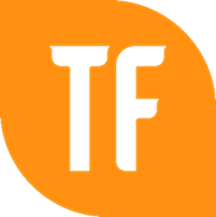 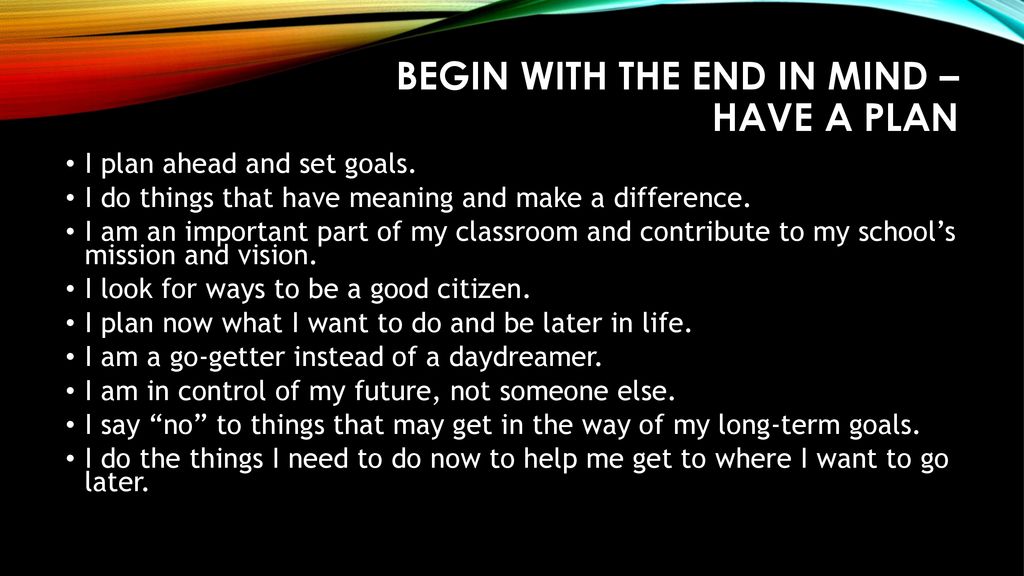 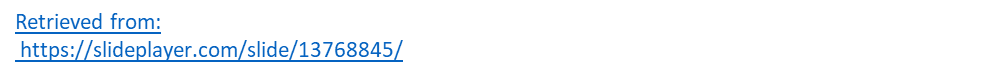 [Speaker Notes: Have students read each bullet. Have them individually think about and mentally checkoff the ones they already do. Have them reflect on the ones that are not “habits” already.  Turn and talk to discuss.]
Habit 2 –  Begin with the end in mind!
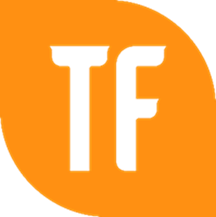 Application – Are you SMART?

Goal setting- Why is it important to set both short and long term goals?

Discuss in your groups.


Resource- SMART goals-  
S – specific M – measurable  A – achievable R- relevant T- timely
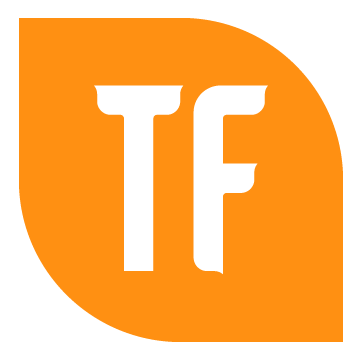 JIGSAW…FIVE KEYS TO GOAL SETTING
Count the cost
Just Do it!
Put it in Pen
Use Momentous Moments
Rope UP
[Speaker Notes: Divide students into groups and allow them to jigsaw the five keys to goal setting. Give them about 5-10 minutes to decide how to “present” their piece to the group.]
Sample SMART goal…
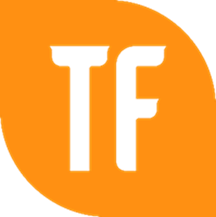 I will obtain a job as a high school math teacher within three months after graduating with my Bachelor of Science in Education.
Specific: The goal of becoming a high school math teacher is well-defined.
Measurable: Success can be measured by the number of applications, interviews and job offers.
Achievable: The goal setter will have the appropriate degree for the job.
Relevant: The goal setter is planning to get a job in the education industry after getting an education degree.
Time-based: The goal setter has set a deadline to achieve their objective within the three months following graduation.
Retrieved from: https://www.indeed.com/career-advice/career-development/smart-goals
[Speaker Notes: Share the example and challenge students to write one SMART goal. Allow students who are willing to share.]
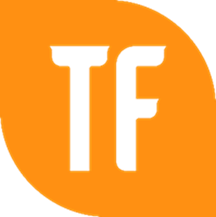 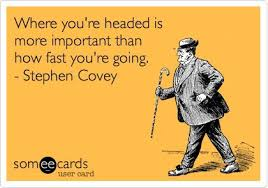 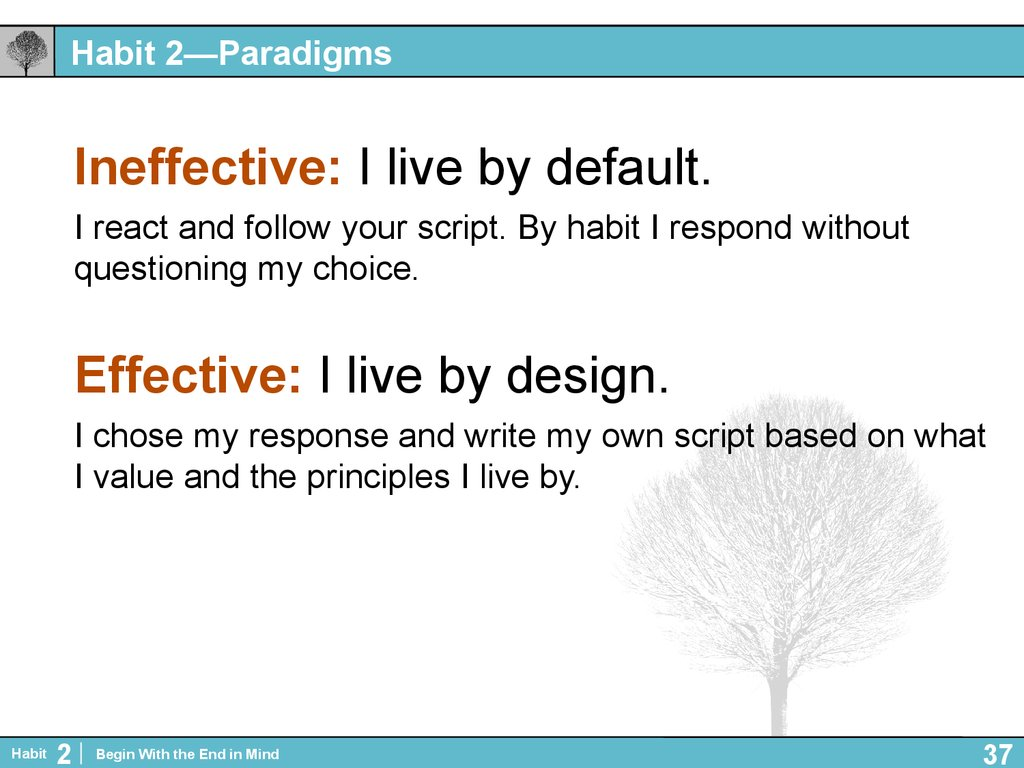 https://www.google.com/url?sa=i&url=http%3A%2F%2Fbutterfieldcanyonelementary.org%2Ffiles%2F2015%2F08%2FHabit-Help-2.pdf&psig=AOvVaw2VpaTfDL_oLQNZMz2GFDYJ&ust=1585407649120000&source=images&cd=vfe&ved=0CAIQjRxqFwoTCPC7vvn1uugCFQAAAAAdAAAAABBR
https://ppt-online.org/75663
https://www.youtube.com/watch?v=x4MNogc5Zeo
[Speaker Notes: Have a student read the Covey quote. Then explain the paradigms for Habit 2. Connect effective habit to principles from Habit 1 activity.
Show the short video before moving to next slide.]
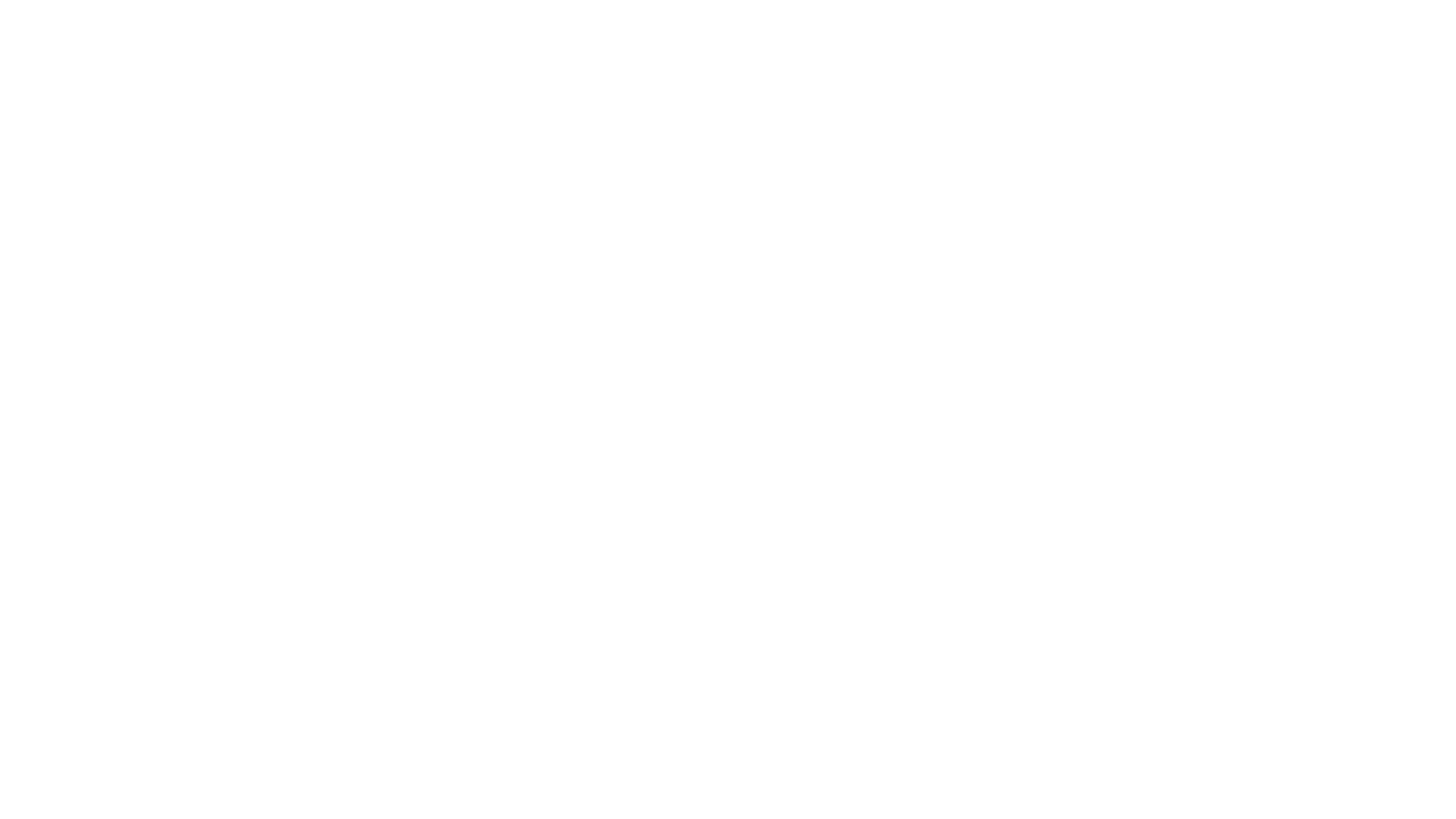 The 
Great 
Discovery
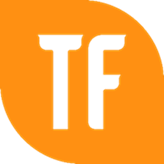 [Speaker Notes: Note: You may choose to pre-assign this activity so there is more time for discussion.  If so, allows students a few minutes to talk about their responses. 
Open your books to p. 86 and begin working through The Great Discovery questions. After some sharing time, move on to the next activity.]
Write your mission…
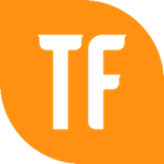 [Speaker Notes: Review the four approaches suggested by the text. Have students choose one of those and use to begin writing their mission statements to present at next class or in an online discussion. Encourage them to review sample on p. 90.]
Baby Steps
Review and edit/revise your mission for 30 days.
Revisit your SMART goal and any others you’ve written.
Place your written mission and goals in various places so that you see them as daily reminders of “the end in mind.”
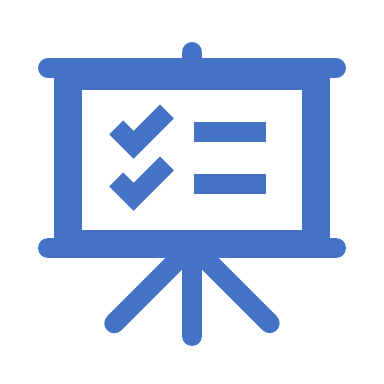 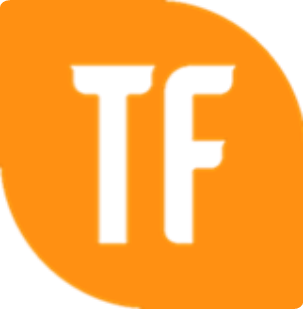 [Speaker Notes: Encourage students to continuously review/edit/revise mission , to celebrate small victories in pursuit of goals and to keep both visible at all times.]
Classroom resources: Children’s LitHabit 2 Resources
The Very Busy Spider by Eric Carle
Whistle for Willie by Ezra Jack Keats
Click, Clack, Moo by Doreen Cronin
Pancakes, Pancakes by Eric Carle
Galimoto by Karen Williams
Bobby Baseball by Robert K. Smith (chapter book)
The School Story by Andrew Clements (chapter book)

Retrieved from: https://librarylearners.com/leader-library-book-list/
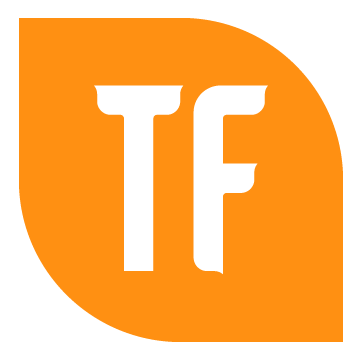 [Speaker Notes: This is a list of children’s lit resources that can be used in the classroom. The link to this resource is provided as well. Each presentation will end with this link. It would be fantastic if you had a TF read one of the resources, time permitting, before beginning each session.]